Metrics for Organizational Cybersecurity Practices
Benjamin C. Dean
Consultant to OECD Secretariat

Metricon X
Stevens Institute of Technology 
Hoboken, NJ, USA

March 22, 2019
Agenda
The problem 
 OECD project overview
 Framework
 Lessons + recommendations
 Q&A
Metricon X
22 March 2019, New Jersey, USA
Benjamin C. Dean
@benjamindean | ben@iconoclast.tech
2
The Problem: unanswerable questions
Cybercrimes against businesses, US Dept. of Justice, 2005
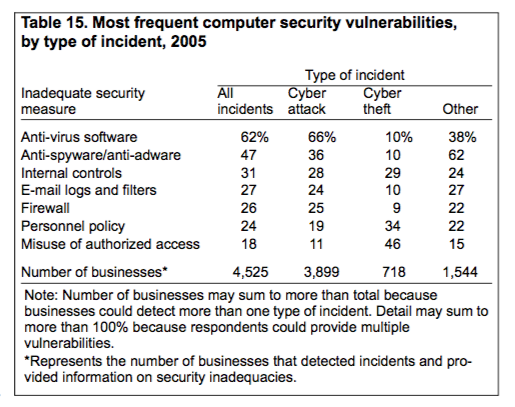 3
The Problem: laundry lists
ABACUS survey, Australia, 2009
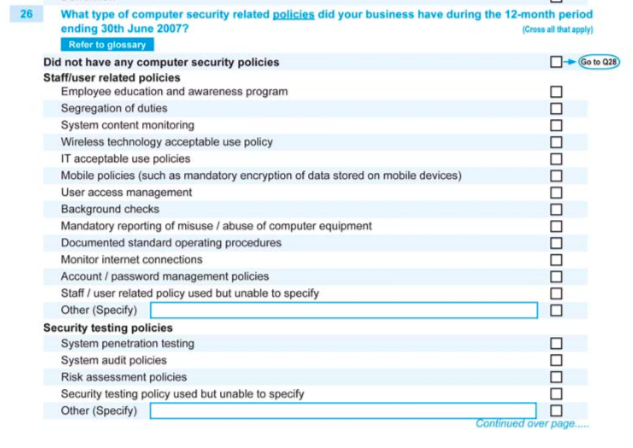 4
The Problem: not technically informed
Survey on information security in businesses, Korea, 2015
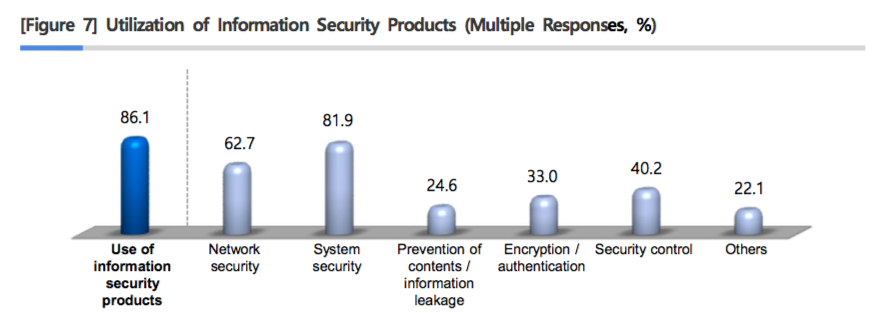 Metricon X
22 March 2019, New Jersey, USA
Benjamin C. Dean
@benjamindean | ben@iconoclast.tech
5
The Problem: poorly worded concepts
Community survey on ICT usage and e-commerce in enterprises, Eurostat, 2019
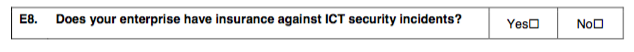 Metricon X
22 March 2019, New Jersey, USA
Benjamin C. Dean
@benjamindean | ben@iconoclast.tech
6
Project overview
Goals: Establish a measurement framework of digital security risk management practices 
 Make it:
 Conceptually clear
 Succinct
 Organisational – not technical
 Focus on what is done i.e. practices
 Relevant to policymakers
Metricon X
22 March 2019, New Jersey, USA
Benjamin C. Dean
@benjamindean | ben@iconoclast.tech
7
Project overview
Timeline: 2-year project
 Audience: policymakers, national statistical offices, insurers
 Final report (soon to be published):
 Section 1: methodological issues
 Section 2: the measurement framework
 Section 3: pilot results
 Recommendations
Metricon X
22 March 2019, New Jersey, USA
Benjamin C. Dean
@benjamindean | ben@iconoclast.tech
8
Framework built on OECD principles
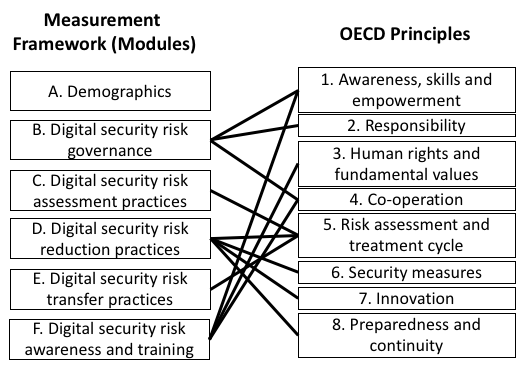 9
Cognitive testing & Pilot
Survey instrument with six modules & eighteen indicators 
Uses OECD “model survey” framework 
Cognitive testing in Brazil: Jan – Apr 2018
Pilot testing with FERMA: Jun – Sept 2018
Metricon X
22 March 2019, New Jersey, USA
Benjamin C. Dean
@benjamindean | ben@iconoclast.tech
10
Size of respondent enterprises, by headcount
Industries to which the respondent enterprises belong
Manufacturing: 24%
Financial and insurance: 16% 
Transportation & storage: 13%
11
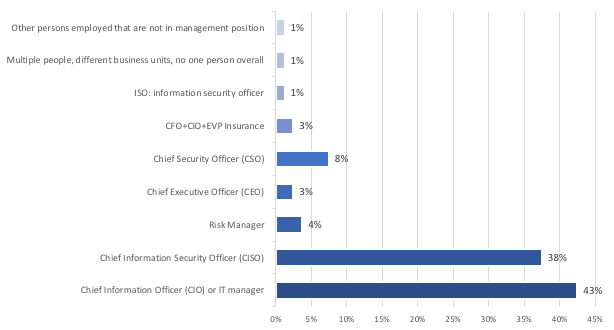 Who is in charge of managing digital security risk of the enterprise? 
N = 80
12
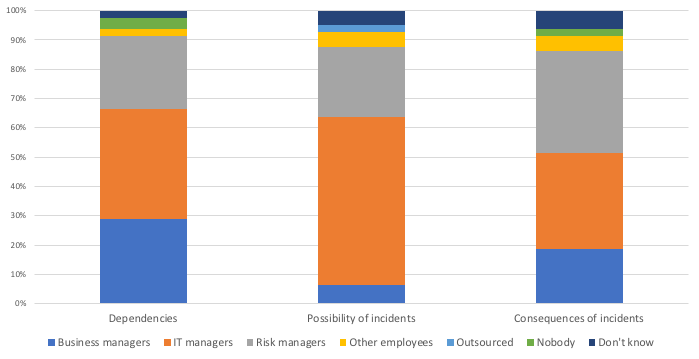 Who carries out the following activities as part of digital security risk assessment for your enterprise? 
N = 80
13
Do you share information on digital security threats, vulnerability, incidents and risk management practices or security measures?
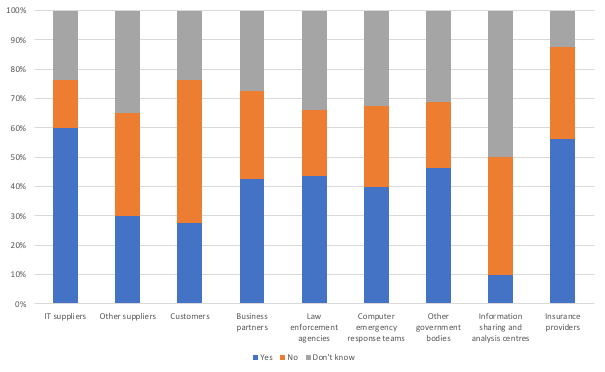 14
N = 80
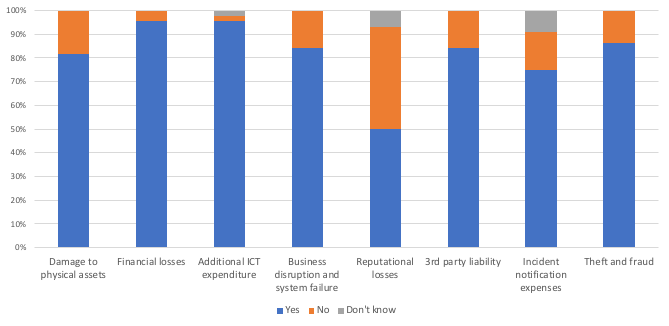 Which of the following risks are covered through your insurance policy/policies?
N = 44
15
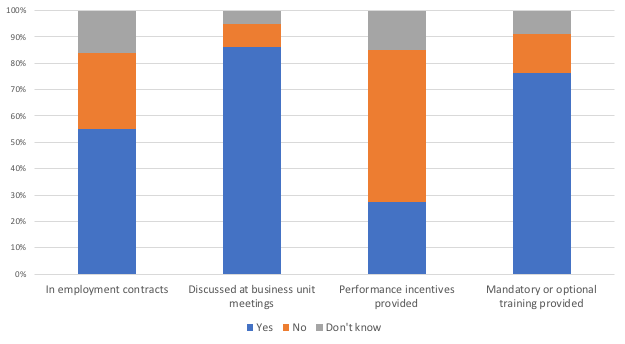 Over the past year did your enterprise perform any of the following practices?
N = 80
16
Lessons learned + recommendations
Cognitive testing and pilot yielded insights

Further reduce number of indicators
Simplify language
Move toward maturity model
Better assess the ‘depth’ of practices
Metricon X
22 March 2019, New Jersey, USA
Benjamin C. Dean
@benjamindean | ben@iconoclast.tech
17